Español Lengua A: Lengua y Literatura
Conferencia del IB en las Americas 
                         Toronto, Canada 2016
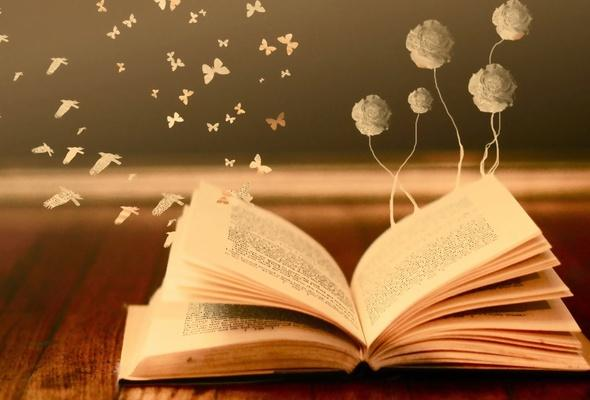 “APRENDER JUNTOS”
Eugenia Carioni
                  Carrollton School of the Sacred Heart
                                              Miami, Fl. USA
La literature deja volar sin fronteras a la imaginación
PARTE I: Lengua en su contexto cultural			   Qué?
Uniendo partes
PARTE II: La lengua y la comunicación de masas
					Cómo?
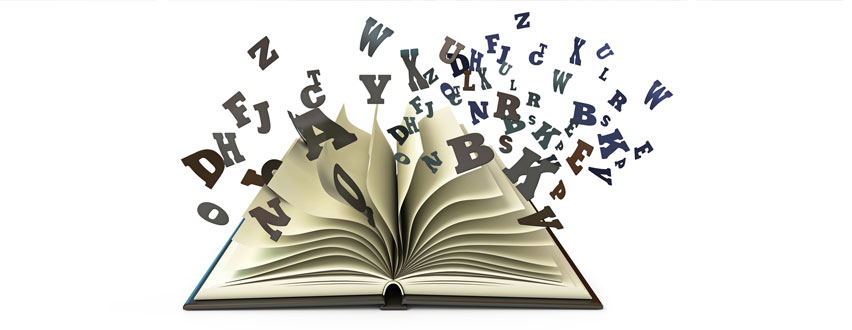 PARTE III: Literatura: Texto y Contexto
			      Qué? y Cómo?
PARTE IV: Litertura: Análisis Crítico
     Interrogante e Interpretación
PARTE II:  Estereotipos
			 Lenguaje Persuasivo
			 Cultura Popular
			 Comunicación Verbal/no Verbal
			 Parcialidad Textual
			 Lengua y Estado
			 Arte y Entretenimiento
PARTE I: Lengua y Género               Lengua y Relaciones sociales		    Lengua e Individuo		    Lengua y Poder		    Lengua y Comunidad		    Lengua y Creencias		    Lengua y Tabues
(Diferentes tipos de textos)
PARTE III: Literatura Gótica:  “Ceremonia Secreta” (Libre) -  Denevi
                    La novela y la sociedad en la época  Victoriana:  “Casa de Muñecas” (PLT) – Ibsen
                    Literatura Contemporánea: “Frida Kahlo” (Libre);  “La casa de los espíritus”; Allende (PLA) 
                    Trilogía Lorquiana (PLA) “Bodas de Sangre”; “Yerma”; “La casa de Bernada Alba”
PARTE I:   La Cultura Social  en el contexto de 1879  XIX
                                 Roles sociales: falta de derechos cívicos sobre la mujer.          
                                 Creencias: Culto a la verdadera feminidad (mujer piadosa, sumisa 				    dedicada al hogar). Supresión Económica; Sociedad Machista; 
                                 Acceso limitado a la educación; Temas Tabues de la época.
                                 
                

               
           ó
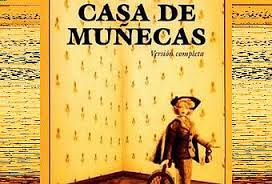 PARTE II: Estereotipo social de la época: el matrimonio en la obra de Isben.
               Controversia Social: la mujer protagonista ; las dos caras de Nora.
               Uso del lenguaje: diálogos; vocabulario infantil; Figuras retóricas;  		        Acotaciones escénicas; Uso de puntos suspensivos. Lenguaje 		        simple, coloquial.
               Mensaje Corporal: sumisión ; autoridad; las dos caras de Torvaldo.
               Videoclip
PARTE III:   Contexto histórico, cultural y social
                  *El papel del individuo y la familia en la sociedad.
                  *Escándalo con la osada descripción de Ibsen sobre  la mujer.
                  *Obra Realismo literario: rompe con el melodrama y romanticismo. 			    *Pretende  dar un testimonio sobre la sociedad de la época. 
                  *Rompe con lo conservador y con los roles sociales establecidos.
                  *Da un giro motivador llevando un mensaje recolucionario y censurado
                  *Símbolo: título de la obra.
		    *El despertar de Nora: reacción/ rebeldía de Nora.
RESPUESTA CRíTICA: “Hasta que punto la experiencia de Nora refleja un triunfo del feminismo o es un  							ejemplo de alienación moderna?” TE 2   IB Manual 2015
Los Personajes femeninos en el teatro de Lorca
Bodas de Sangre 1931: La tragedia nupcial (la Madre y la Novia)
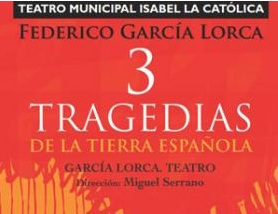 Yerma 1934: La casada “estéril” (Yerma)
La casa de  Bernardas Alba 1936:  La virginidad de las mujeres que 	                       ven poco a poco marchitar su juventud. (Bernarda y Adela)
PARTE II: Cultura Popular: represión de la mujer; 			honor y castidad femenina.
		Estereotipos.
		Lenguaje en símbolos: luna-agua-sangre-		caballo-hierbas-metal.
		Cantos populares – Metáforas.
		Monólogos expresados en versos (Yerma) y  		versos y prosa (Bodas de sangre).
PARTE I:  Contexto Cultural de la época
  		La vida restringida de la mujer.
		Lo pasional /Lo espontáneo / Lo instintivo.
		Derecho de la mujer / Autoridad/ Machismo.
 		Infertilidad / Frustración.
		Falta de libertad.
		Engaño , Celos, Persecución.
PARTE III: El texto en el contexto histórico de la época
		  El rechazo de la sociedad represiva.
	         El drama popular de dimension trágica.
		  La vida y la muerte.
		  Lucha contra la sociedad para lograr libertad.
Respuesta Crítica ¿De qué manera y con cuál propósito el fuerte impulso, de los personajes femeninos 
				    de Lorca desafían  impetuosamente su destino? TE2
ANÁLISIS COMPARATIVO

    PRUEBA 2: ENSAYO (Evaluación Externa)
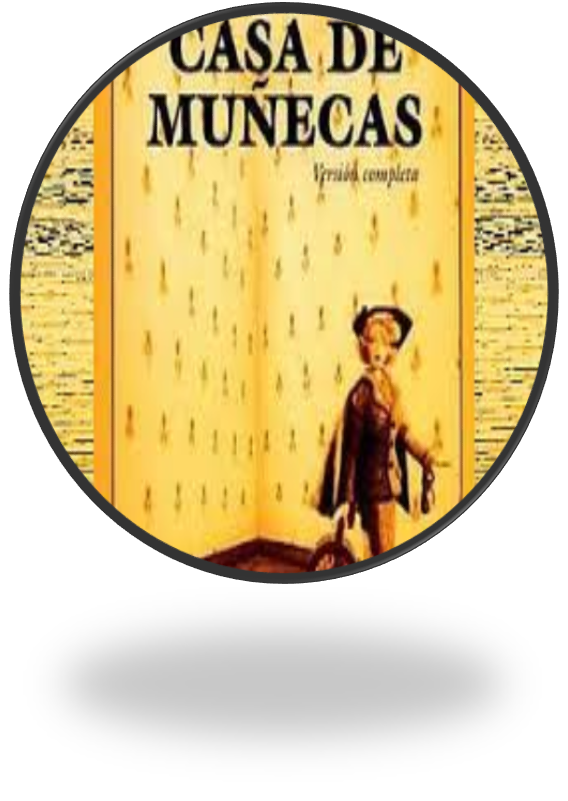 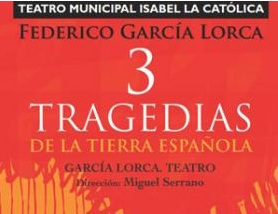 Obras de teatro de  diferentes períodos: CM siglo XIX – TL siglo XX	Espacios Diferentes: Noruega (ciudad )  y   España (zona rural)       Estilo:  TL  drama/tragedia – CM:  Obra Realista- Realismo social           TEXTO TEATRAL:        los personajes nos van contando su historia a través del diálogo/prosa/verso       TEXTO NARRATIVO: el narrador  nos guía a través de la historia	TEMA: CM: * El desenlace de la obra viene dado por la búsqueda de Nora hacia su identidad que trae 	 	            	      como consecuencia el abandono de su marido y lo que es más importante, el de los 					      hijos. 
                    	    * La obra tiene final abierto. El sentido de este final hace hincapié en el problema de la  		            	       		       justicia social de aquella época, mostrando rebeldía frente a ello, y no el escándalo moral 				       que provocó.

             	    TL:    *  Drama Rural. 
	           	    *La interacción problemática de los géneros. 
		    	    * En las tres tragedias de Lorca, quedan siempre como superviviente las viudas vestidas de 				       negro (muerte). 
		    	    * Amor y Libertad son ideas trascendentales, presentadas en la acción de los personajes 			                      principales (mujeres) que lucha utópicamente por ellas.
PRUEBA 2: ENSAYO

              Muchas de las acciones y reacciones de los personajes de una obra literaria, se puede justificar por el contexto ideológico y social en que se plantea su existencia. Justifique su opinión sobre esta idea, haciendo alusión a dos de las obras estudiadas en clase.
           ¿Qué opina sobre la afirmación de que el significado de un texto es fijo y no cambia con el paso del tiempo? De su respuesta basada en dos obras estudiadas en clase.
          La desigualdad de género se percibe a veces como tema fundamental o secundario en muchas obras literarias. Explique a la hora de interpreter el tema haciendo referencia, al menos, a dos obras estudiadas en clase.
          La injusticia es uno de los grandes tema de la literature. Cree que ese concepto de injusticia cambia dependiendo del momento en que se ubica la obra?  Analice esta pregunta haciendo referencia a dos obras estudiadas en clase.
         ¿Con qué finalidad a veces los autores deciden no seguir un orden cronológico en la presentación de los hechos en sus obras literarias? Base su respuesta en dos obras estudiadas en clase.
        En que medida reflejan con exactitud los personajes literarios masculinos y femeninos el papel de los hombres y la mujeres de la sociedad? Interprete basado en dos obras estudiadas en clase.  
 (IB Manual 2015)
PARTE I
PARTE II
PARTE IV:  IOC’s   (3 PLA)

 Selección de Poemas;  (PLA) Mario Benedetti


2) “Nada”; (PLA)  Carmen Laforet

3) “Como agua para chocolate”;  (PLA)  Laura Esquivel
    					
							y / o


4) “Crónica de una muerte anunciada”; (PLA) Gabriel G. Márquez.
BIBLIOGRAFíA

Cecilia Bruzzoni   https://es-la.facebook.com/public/Cecilia-Bruzzoni

Eugenia Carioni    https://carrollton.org/ib-lengua-a-lengua-y-literatura

 IB Online Curriculum Centre (OCC) - International Baccalaureate 					 										occ.ibo.org/ibis/occ/guest/home.cfm
MUCHAS GRACIAS

					                EUGENIA CARIONI
                                              gcarioni@carrollton.org


				       Carrollton School of the Sacred Heart
								Miami, Fl. USA